新生報到網址：https://student.hc.edu.tw/
或
擇即
一可
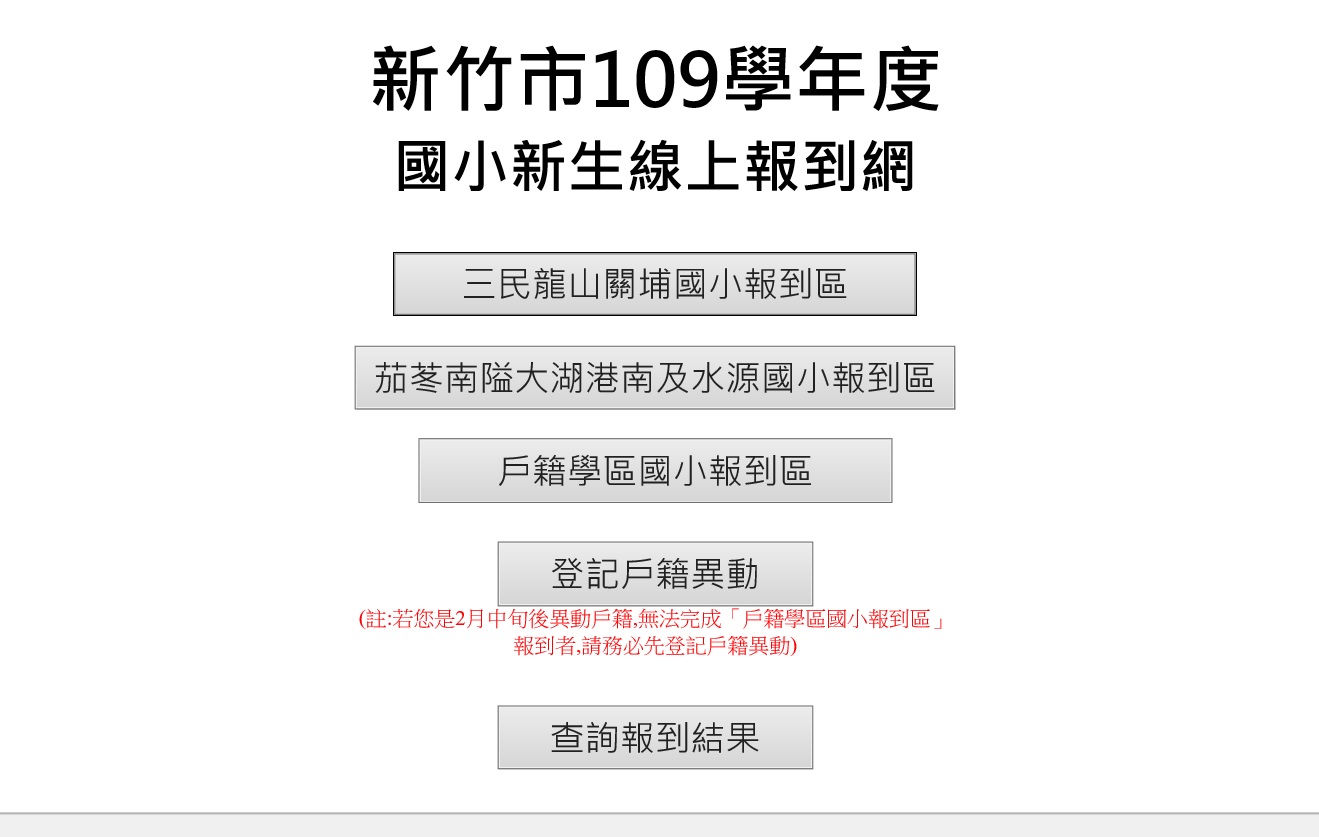 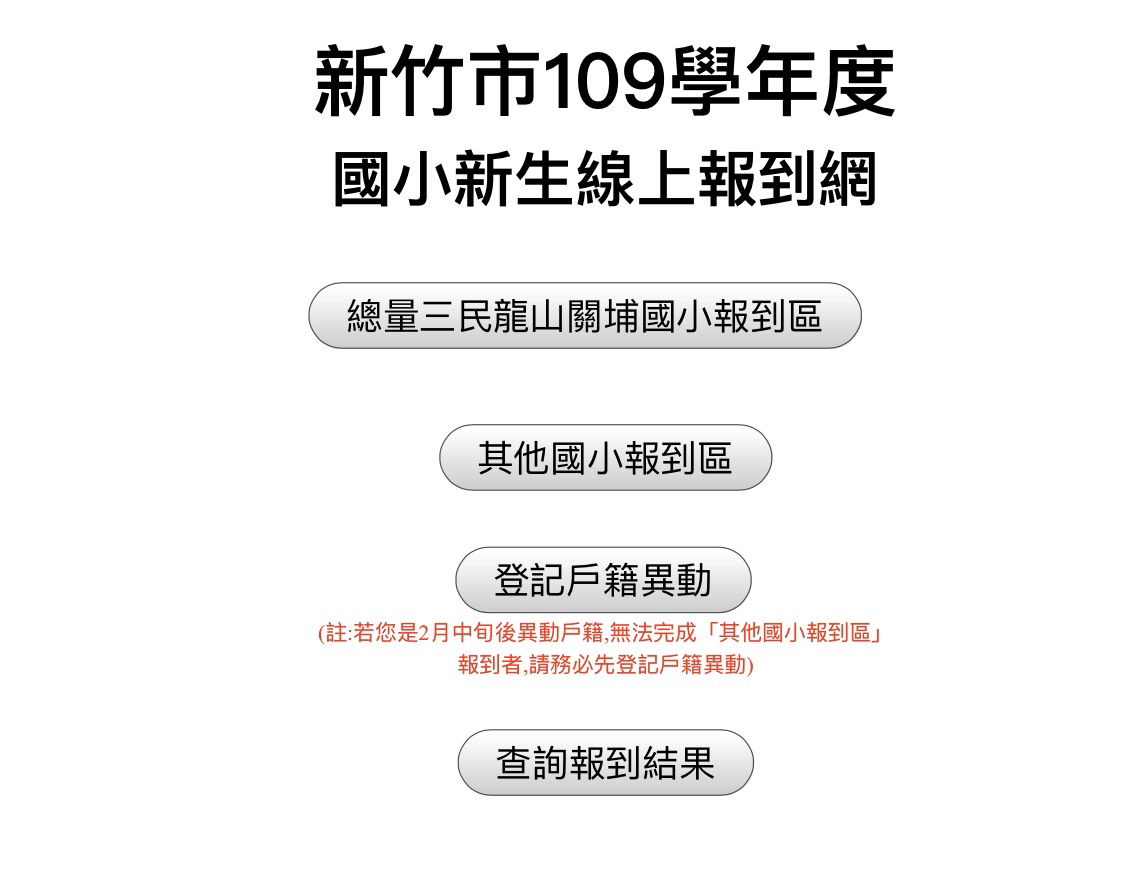 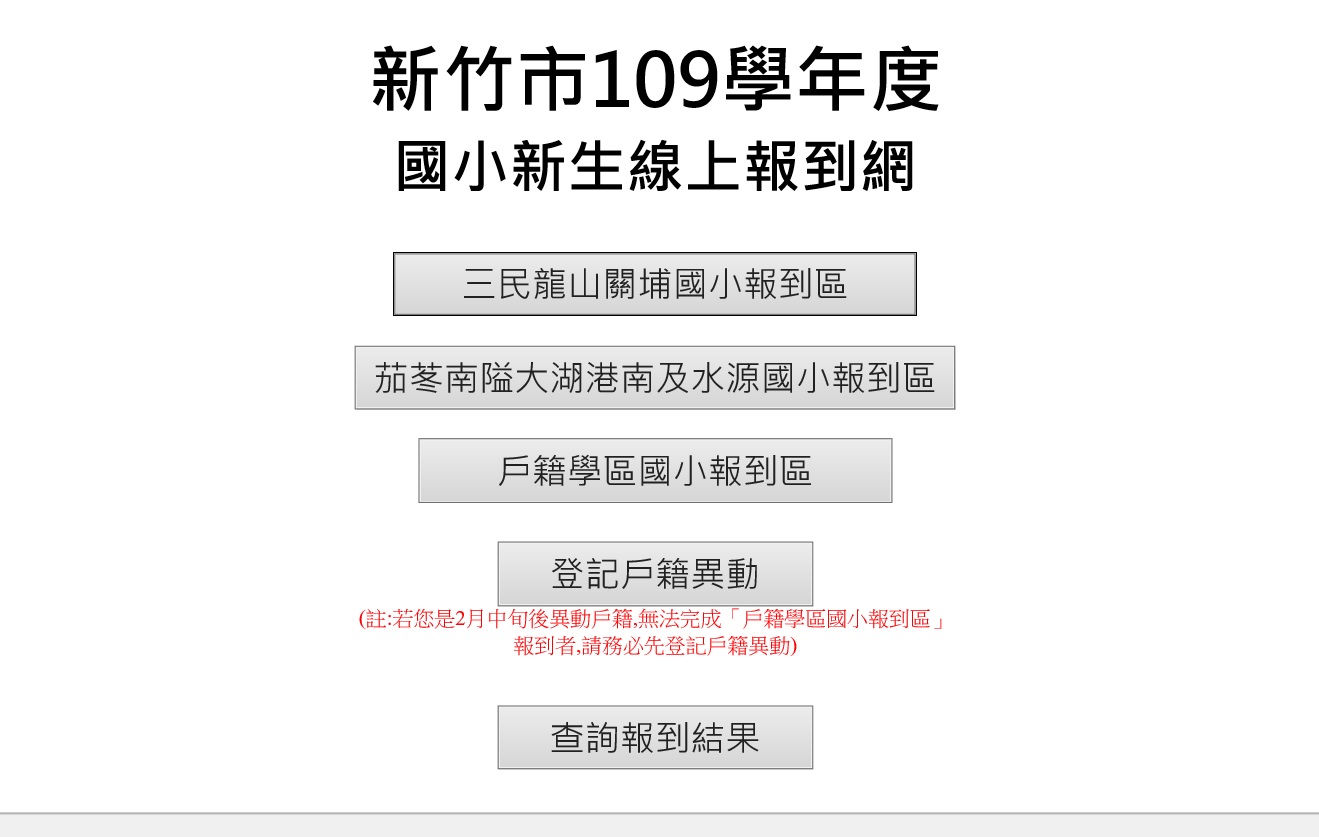 注意
1.輸入新生：
   身分證字號和生日
2.登入檢核

3.再依序輸入所有的資料
若不放心是否報成功
請按：